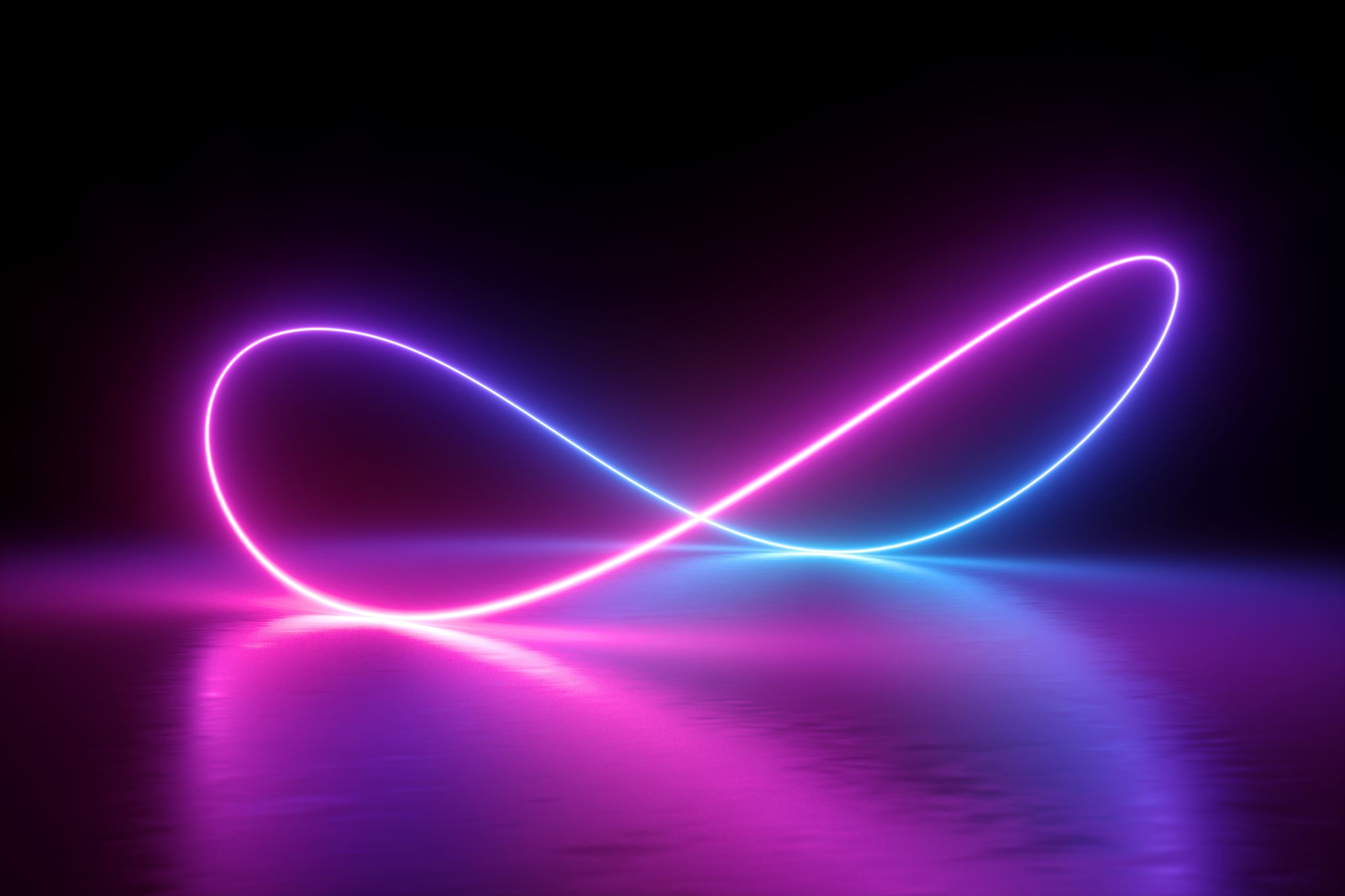 Five maneuvers for a toddler tantrum
Mummy Owl: My daughter isn’t even sure why she’s throwing a tantrum but she’s pretty sure it will help.
Tweets on temper tantrums
Marcy G: My toddler was having a massive tantrum until she found a grape on the floor. She ate it, and forgot why she was crying. She was crying because she doesn't like grapes.
Henpecked Hal: Last night, my 3 year old kicked me during a tantrum. As I tucked him in bed later, he apologized. "I'll never kick you again," he said, pulling me in closer and kissing my cheek. "Just do exactly what I tell you to do and I'll never have to kick you again." My son is a mobster.
Wtfdad: My toddler’s tantrum over the door being open was only surpassed by his tantrum over the door being closed.
Born out of an overwhelmed brain. 
Come out of a brain still learning socially acceptable ways of communicating strong emotions.
The result of a brain shut down to rational thought and instead acting purely on basic instincts (fight/flight) and emotions.
The results of real emotional pain: no control; deep frustration; loss; disappointment; feeling misunderstood.
They are scary for the child themselves.
Key times for brain sculpting.
What are tantrums?
Two different types of tantrums: A distress tantrum or a little Nero tantrum
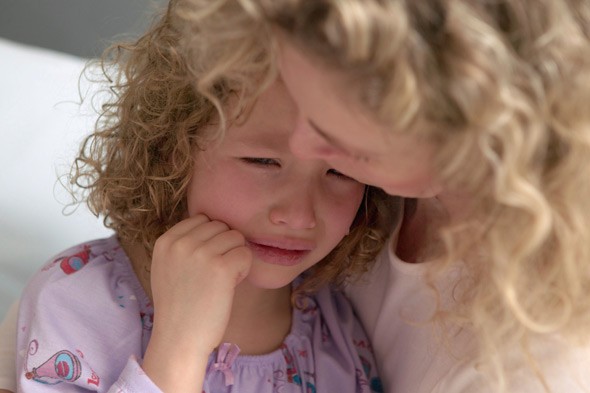 One or more of your child’s basic instinct alarms have been triggered, those of rage, fear and separation distress
Your child’s arousal system is out of kilter and is dumping large levels of stress chemicals into their brain.
Your child hasn’t yet developed the neural pathways in their brain that help them deal with too big feelings. 
Not possible for them to reason themselves or understand your reasoning
Distress tantrums are serious business and need to be responded to with compassion. Doing this will set them up for a lifetime of being able to best manage their big emotions.
Distress tantrums
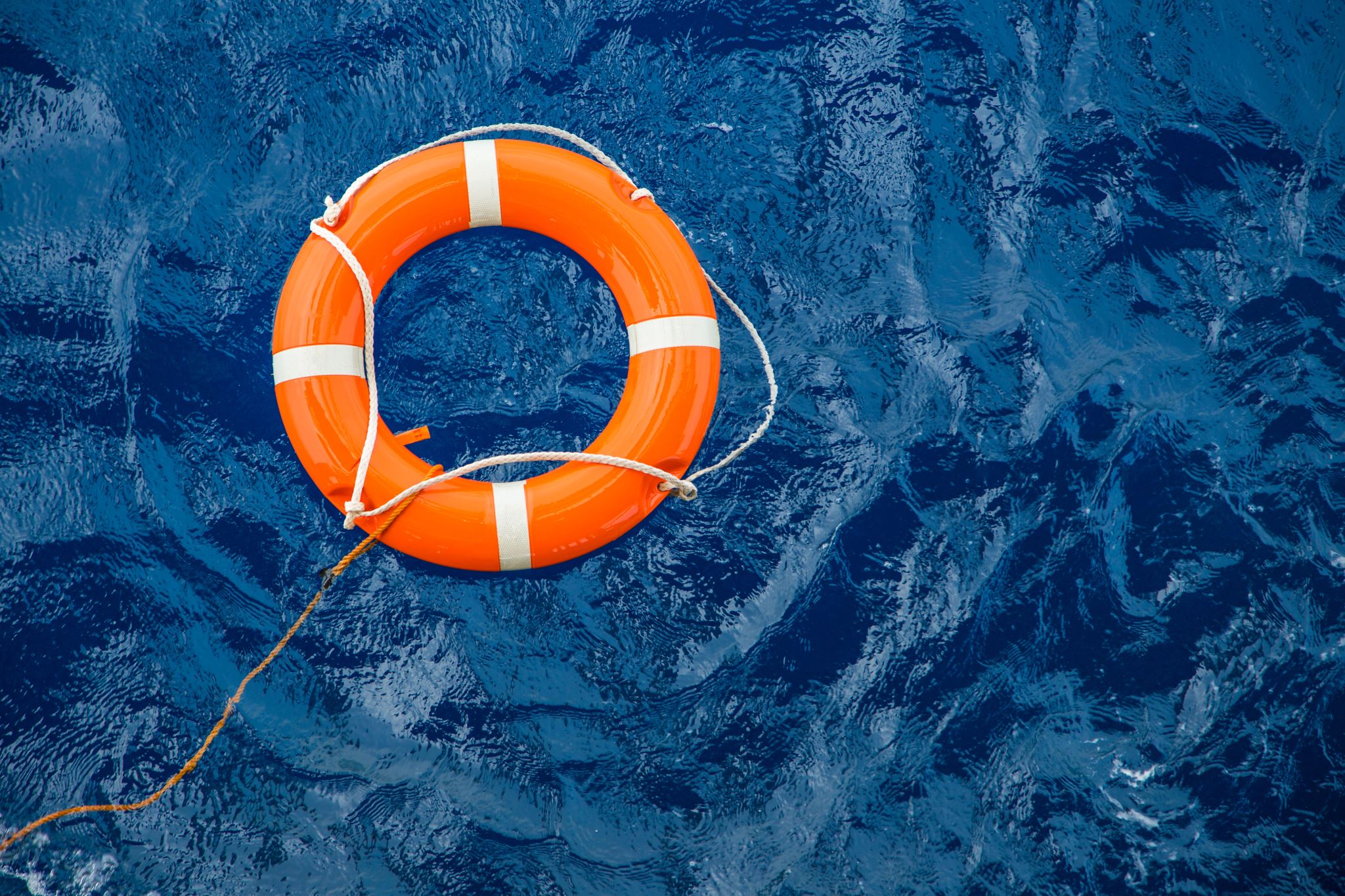 How can we help our child with their distress tantrum?
Boredom or under stimulation.
Picking up on your stress
Express your feelings appropriately.
Uses simple, calm actions
Prevention is better than cure
Offer comfort
Distraction can work wonders
Choose your battles
Tiredness and hunger
Look for triggers
Sometimes food can be a trigger
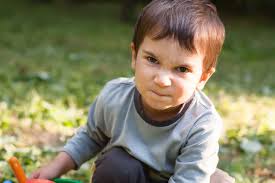 A whole different ball game to distress tantrums. 
Little Nero tantrums are about control and manipulation.
No anguish, desperation or panic, no stress hormones flooding their systems.
Thinking brain is fully engaged.
The focus of the tantrum is on bullying a person into giving them what they want.
Little Nero Tantrums
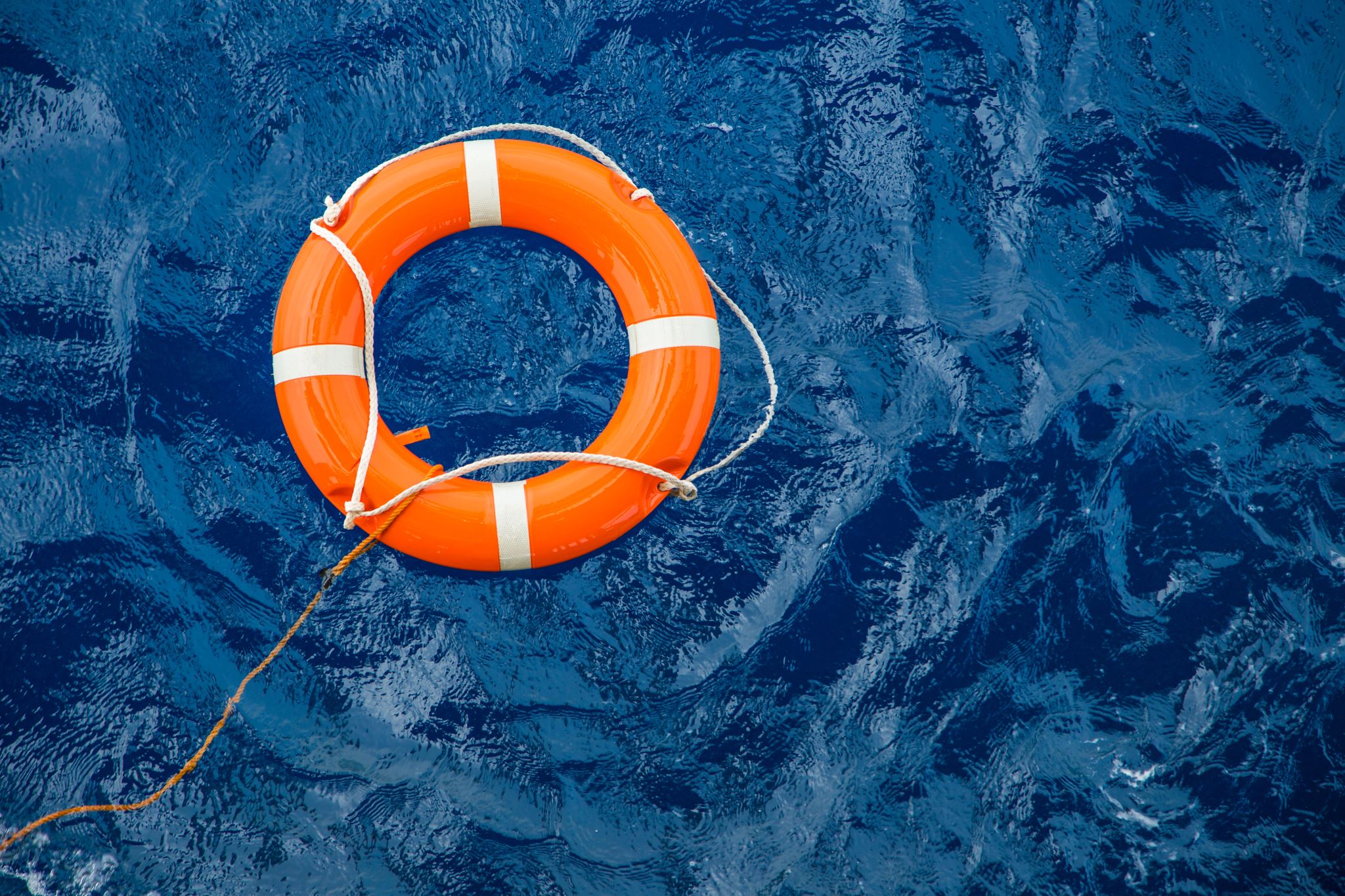 How can we help our child with their Little Nero tantrum?
Distinguish between a little Nero tantrum and a distress tantrum
Don’t  provide your child an audience.
If  your child is hurting others or himself remove him away from others.
Don’t try and reason, argue with or persuade
Don’t “kiss it better”.
Use humour and play when appropriate.
Educate your child about the benefits of using social charm.
Don’t negotiate
Give clear, firm “No’s”.
Resources
For a couple of articles on Temper Tantrums and a copy of the notes for this talk go to:
http://www.phoenixplace.com.au/resources/
Books mentioned:
When I’m Feeling Trace Moroney
My Calm Me Down Book Trace Moroney